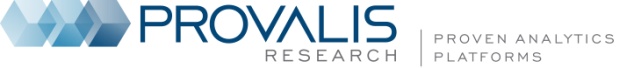 Normand Péladeau
President
Provalis Research Corp.
peladeau@provalisresearch.com
Provalis Research
Some commercial clients:
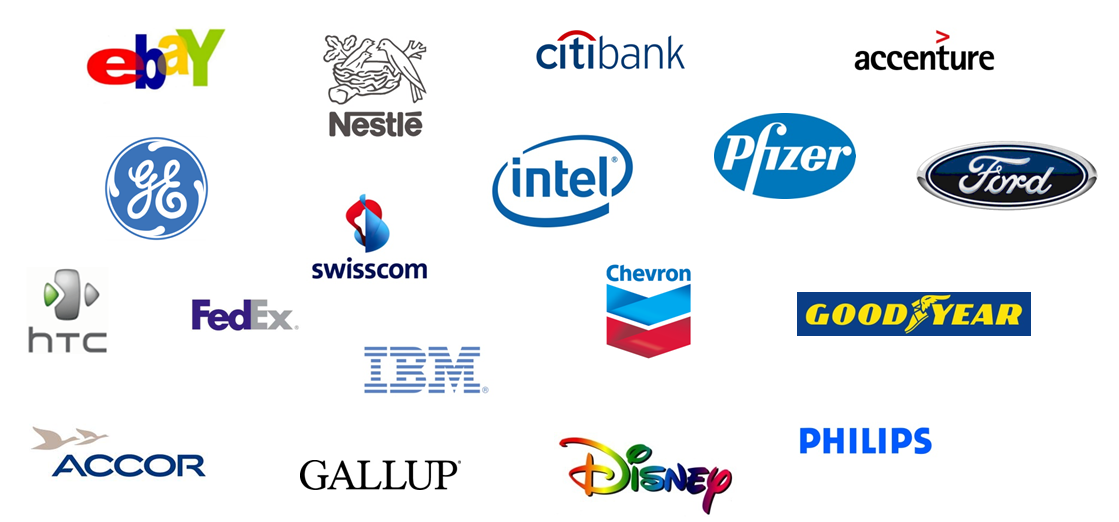 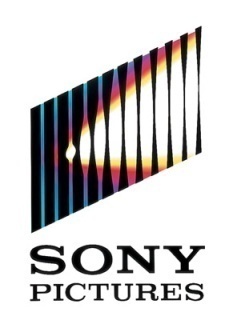 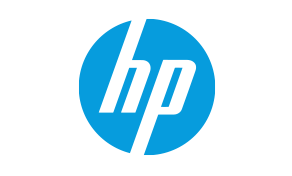 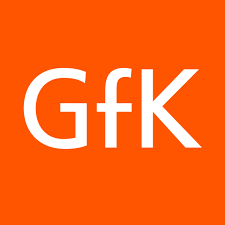 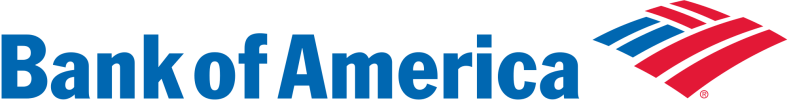 Provalis Research
Some governmental and NGO clients:
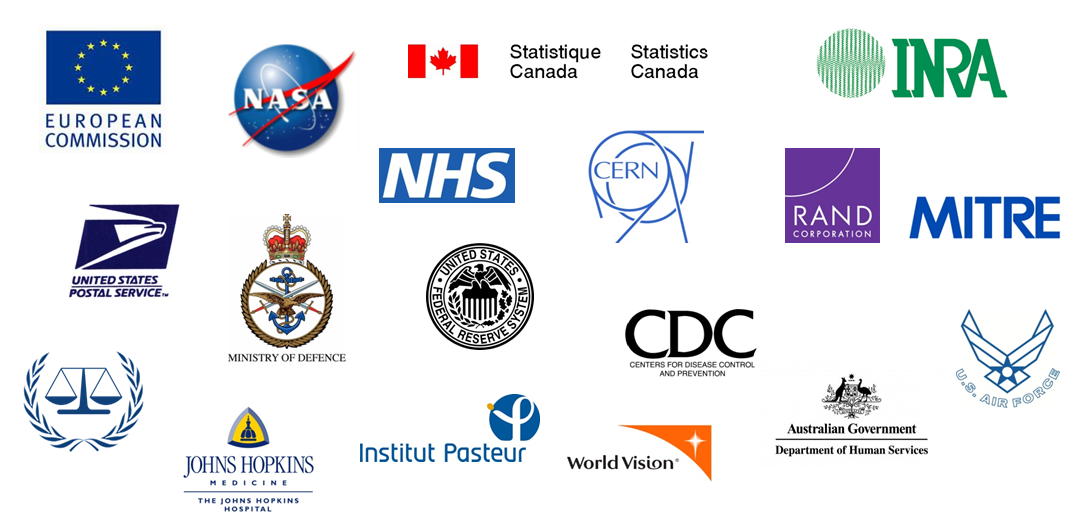 Provalis Research
Some Academic Clients:
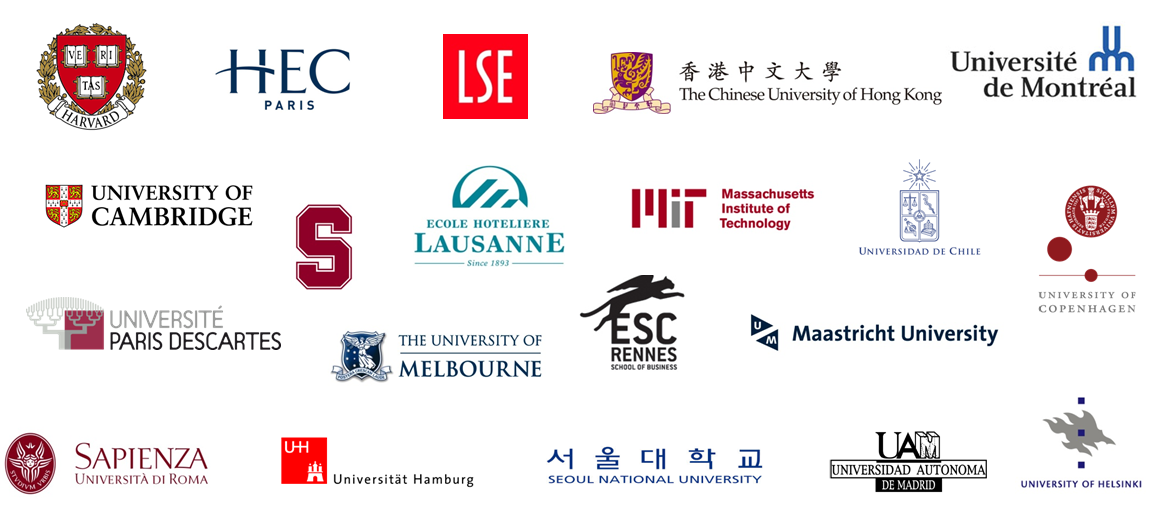 Our Products
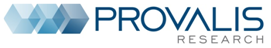 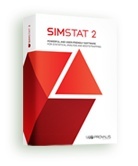 Statistical Analysis & Bootstrapping
1989
Our Products
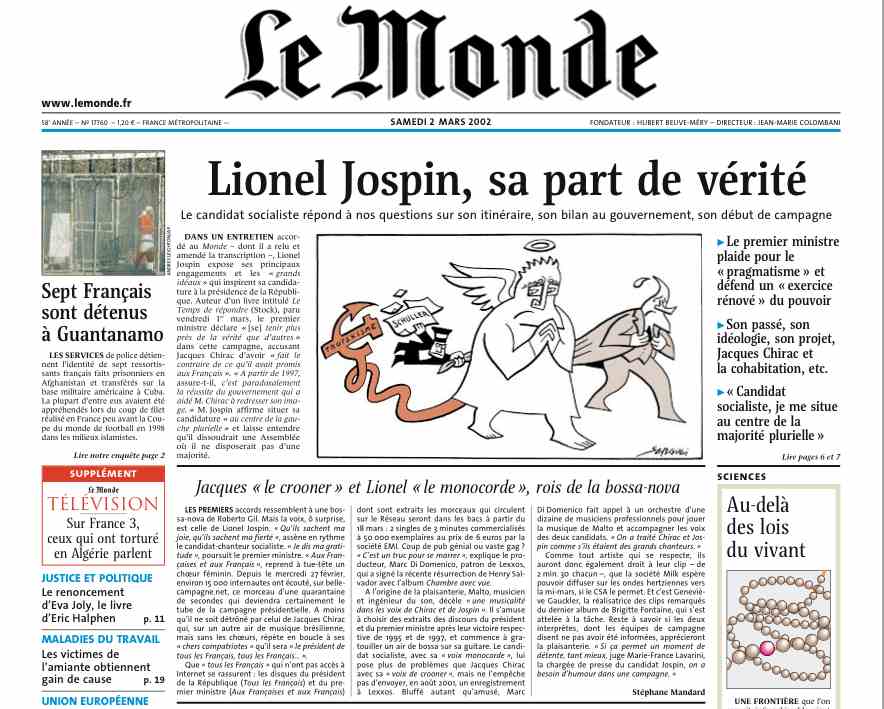 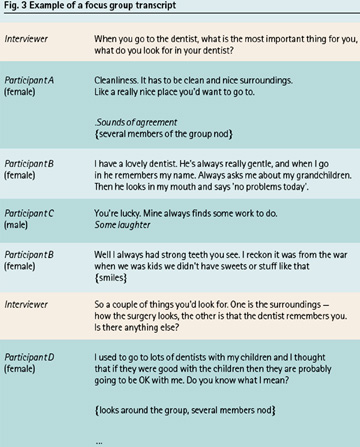 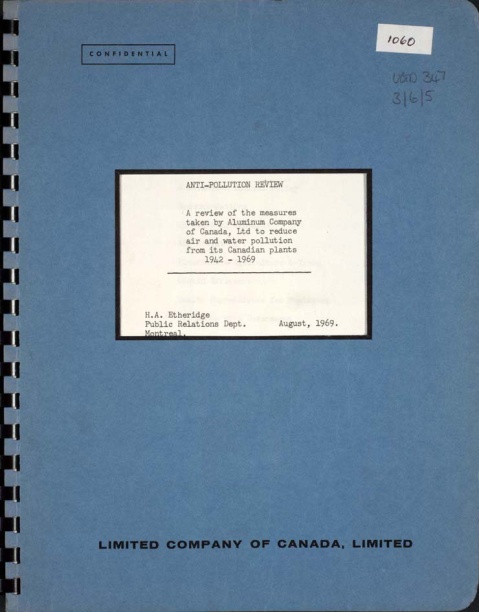 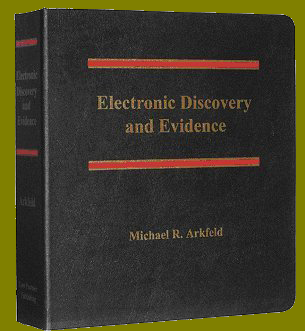 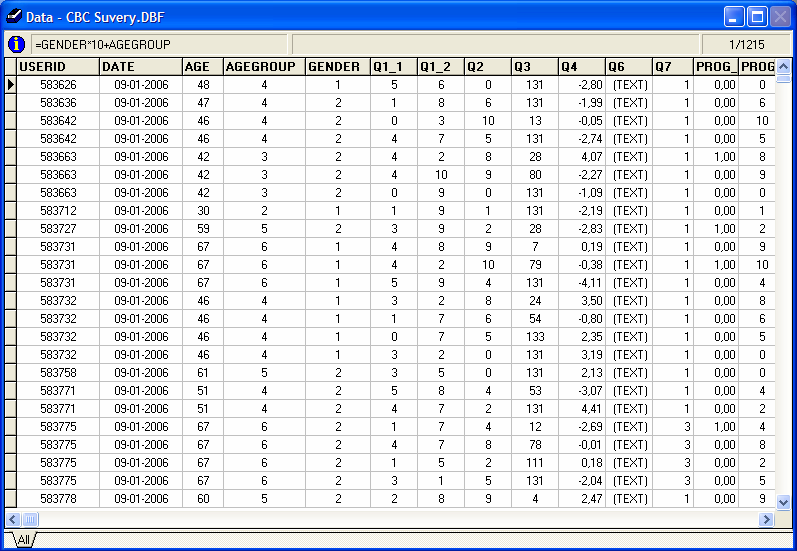 Our Products
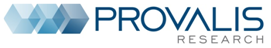 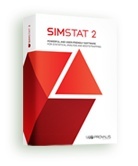 Statistical Analysis & Bootstrapping
1989
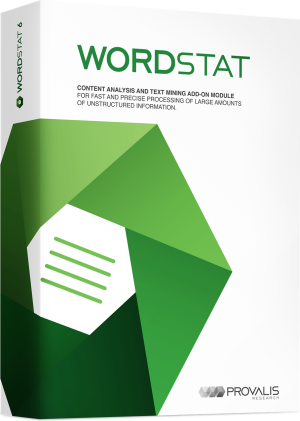 Content Analysis
& Text Mining
1998
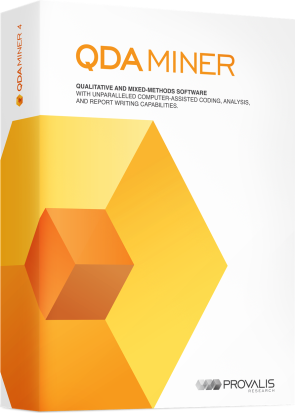 Qualitative Analysis
& Mixed Methods
2004
WordStat for Stata
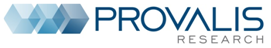 June 2013
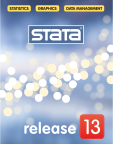 Stata 13
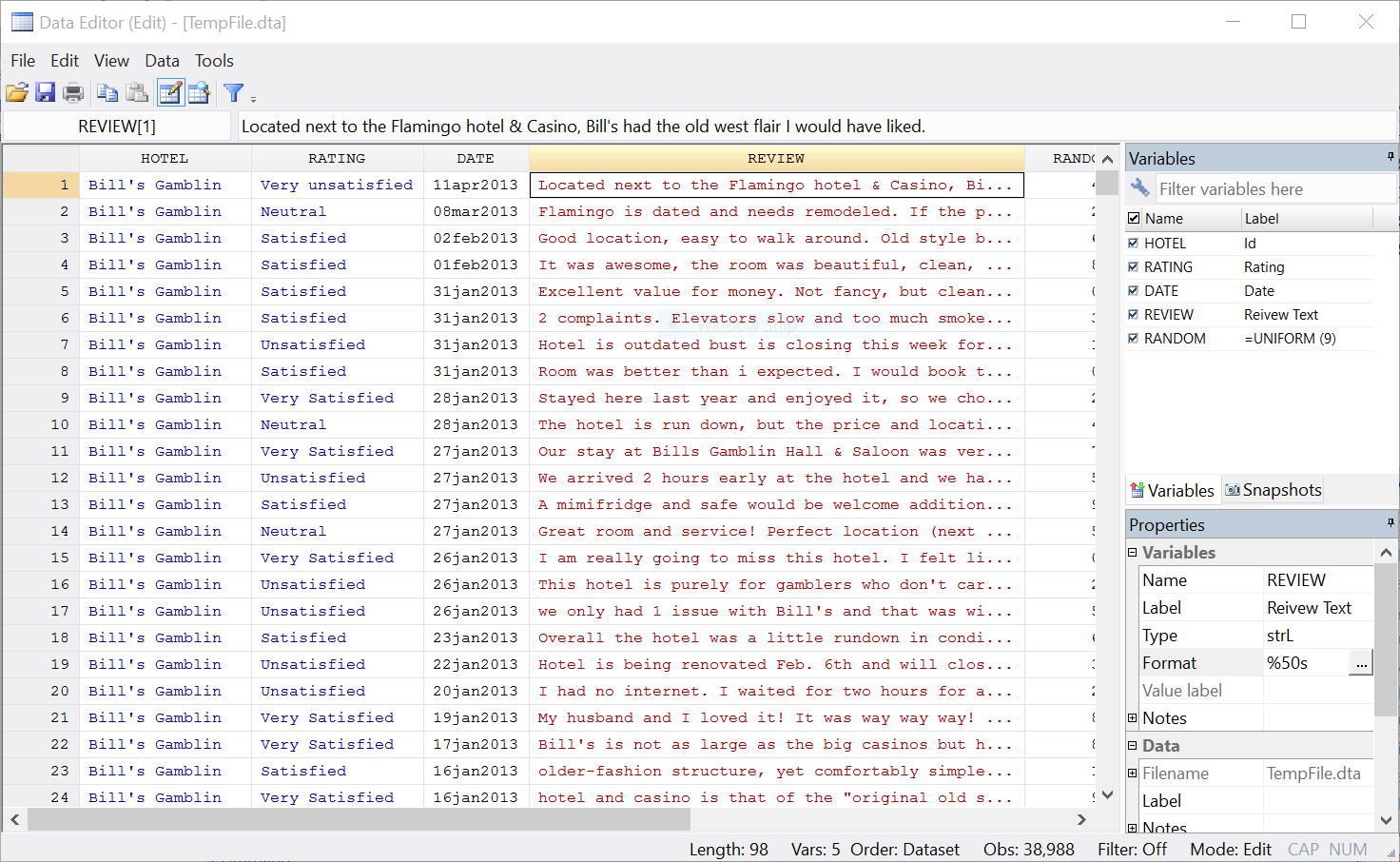 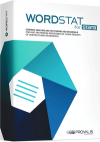 Content Analysis
& Text Mining
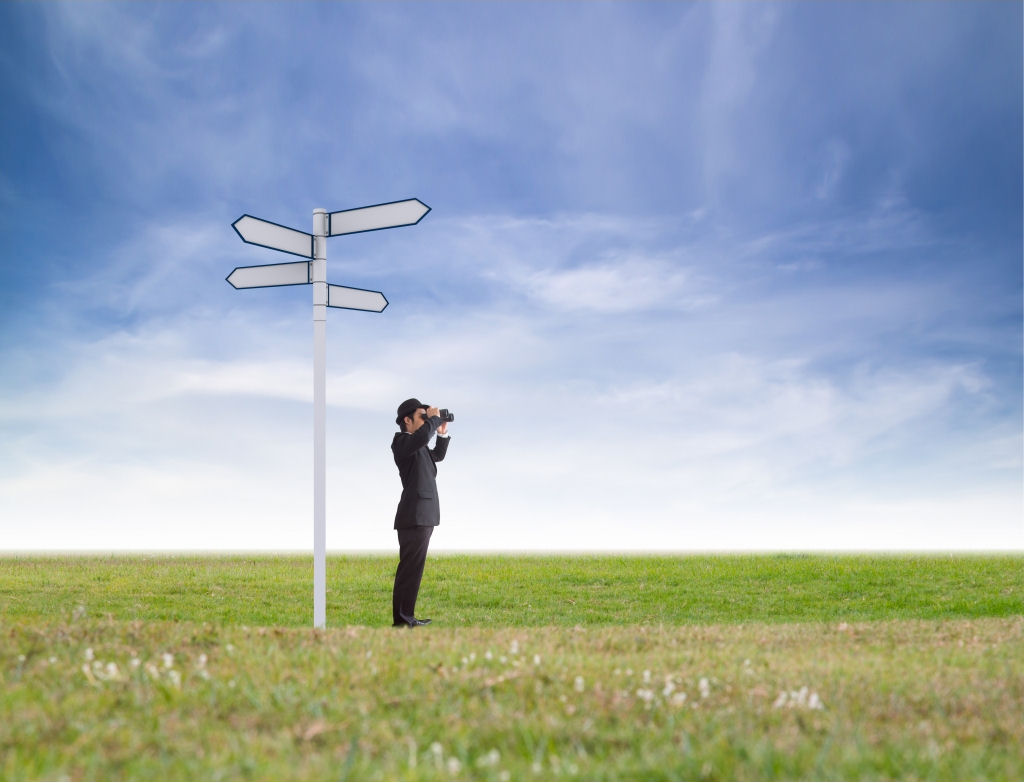 Necessity is the mother of invention
Innovation
Challenges
issues
Invention
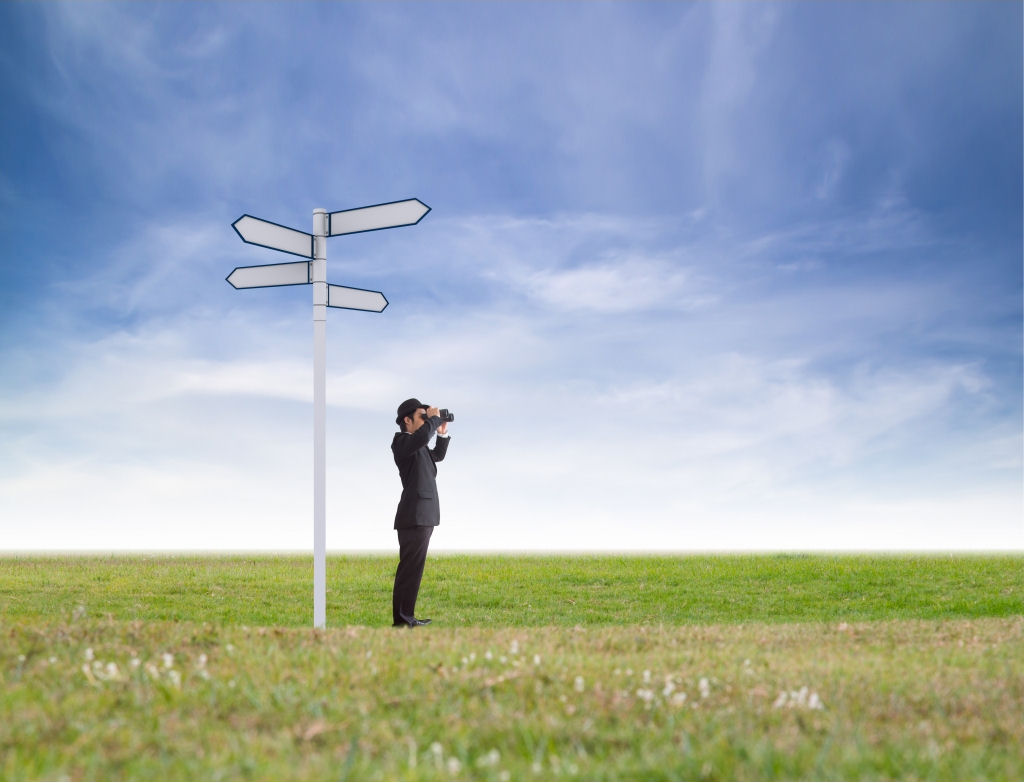 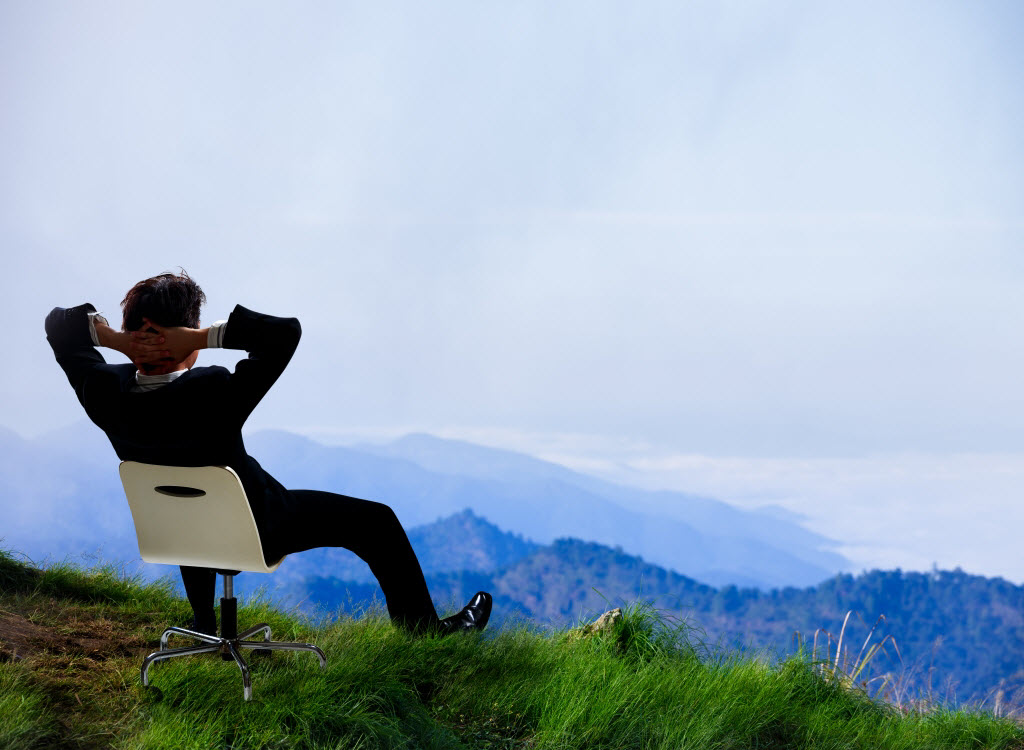 Laziness
Necessity is the mother of invention
Innovation
Challenges
issues
Invention
Text Analytics Challenge
THREE MAJOR OBSTACLES 
	1) Very large number of word forms
Challenge #1 – Quantity
38,996 comments about hotels
2,1 millions words (tokens)
20,116 word forms (types)

1,8 million course evaluations 
35 millions words (tokens)
78,159 word forms (types)
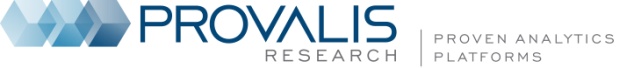 Text Analytics Challenge
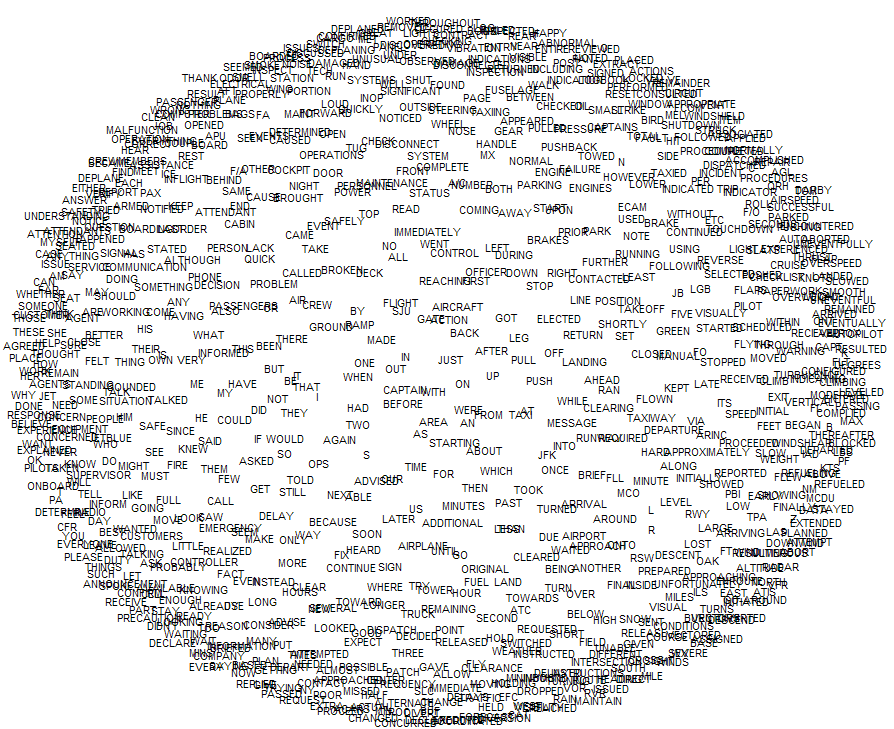 Text Analytics Challenge
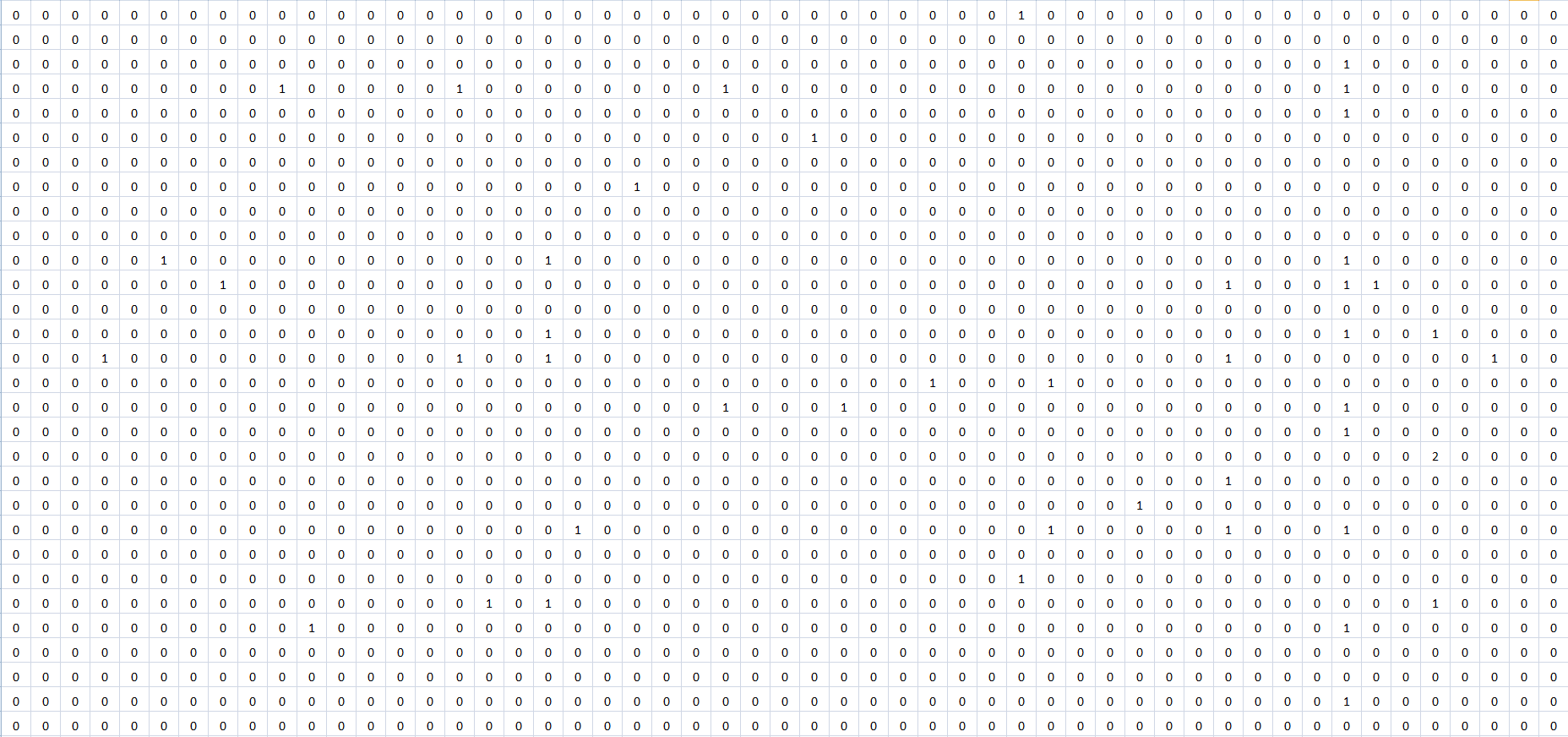 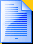 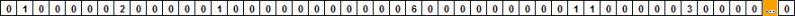 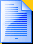 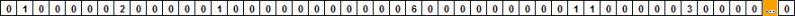 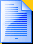 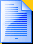 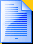 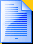 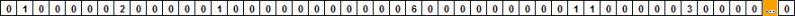 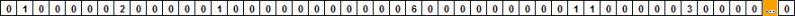 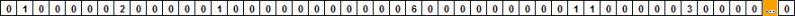 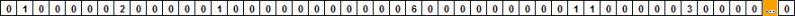 Text Analytics Challenge
Positive and Negative Reactions
18
15
12
9
Count
6
3
0
CRS
COST
CISCO
LAUNCH
MARKET
UPGRADE
SOFTWARE
HARDWARE
MESSAGING
NET_NOUNS
ACQUISITION
INTERFACES
COMPETITORS
PERFORMANCE
ARCHITECTURE
SIZEANDPOWER
CISCOPRODUCTS
POSITIVES
NEGATIVES
Challenge #1 – Solutions
Statistical tools
Frequency selection
Data reduction techniques (HCA, PCA, FA)
Exploratory data analysis (ex. CA).
Machine Learning
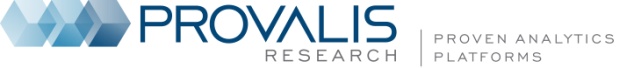 The Statistics of Text
Distribution of words: Zipf distribution
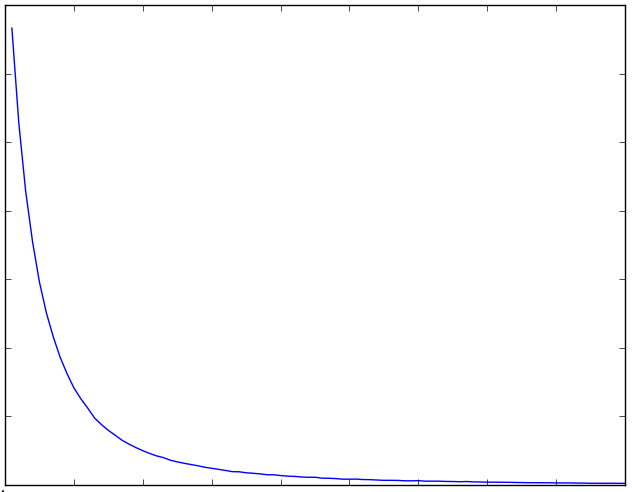 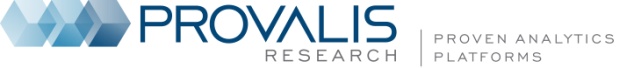 The Statistics of Text
38,988 comments about hotels
2.1 M words (20,114 different words)
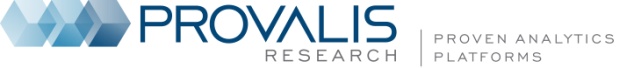 Challenge #1 – Solutions
Statistical tools
Frequency selection
Data reduction techniques (HCA, PCA, FA)
Exploratory data analysis (ex. CA).
Machine Learning
Natural language processing (NLP) tools
Stopword list
Stemming
Lemmatization
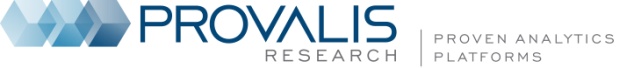 Text Mining Approach
PROS
	Very fast
	Very little efforts
 Inductive
CONS
	Comparison of results
	Does not quantify accurately
 Insensitive to low frequency events
 Inductive
Text Analytics Challenge
THREE MAJOR OBSTACLES 
	1) Very large number of word forms
Text Analytics Challenge
THREE MAJOR OBSTACLES 
	1) Very large number of word forms
	2) Polymorphy of language				One idea   multiple forms
Content analysis method
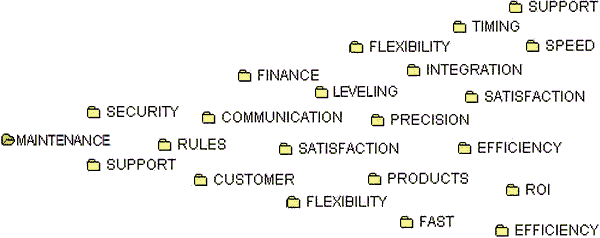 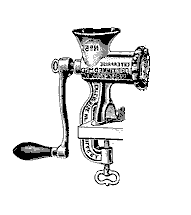 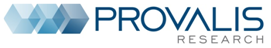 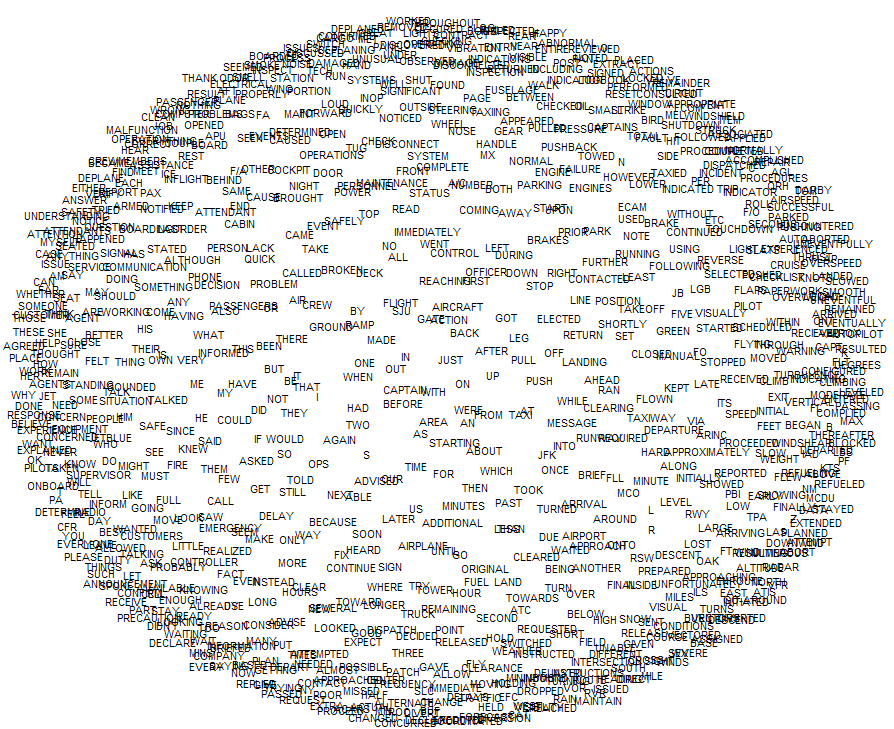 Content analysis method
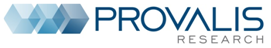 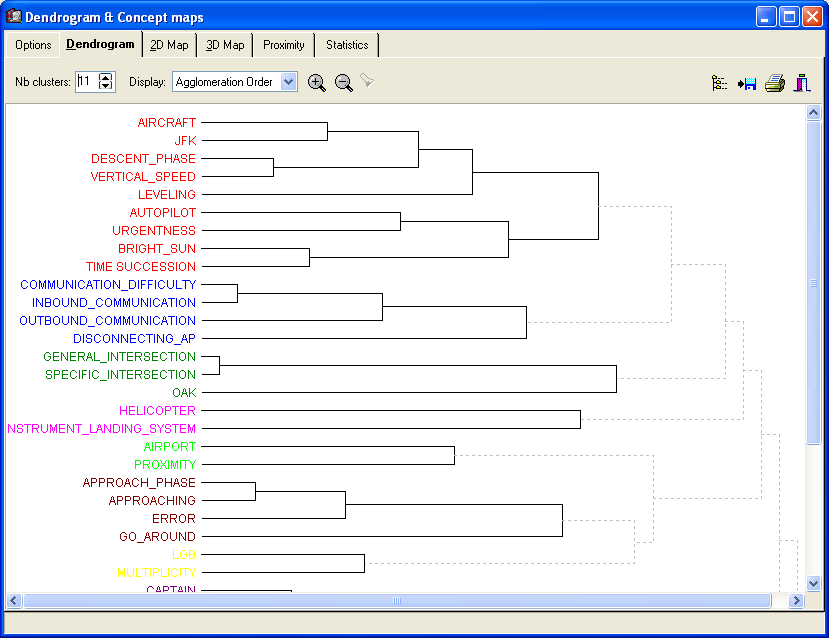 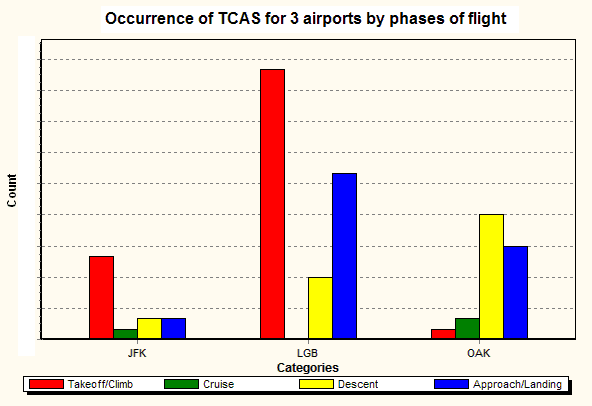 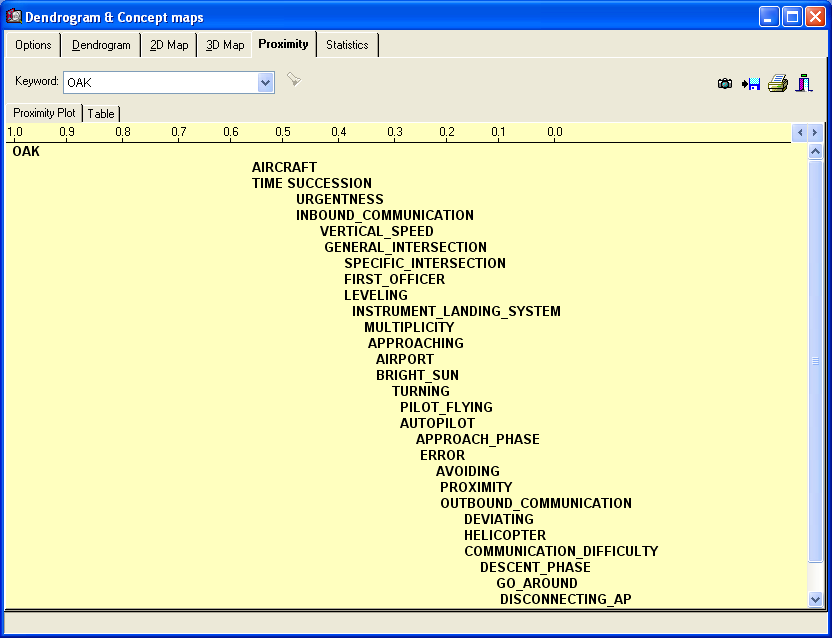 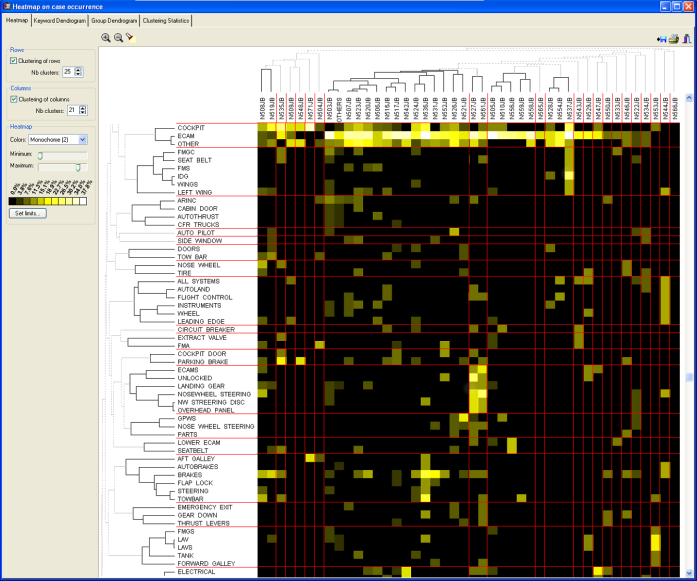 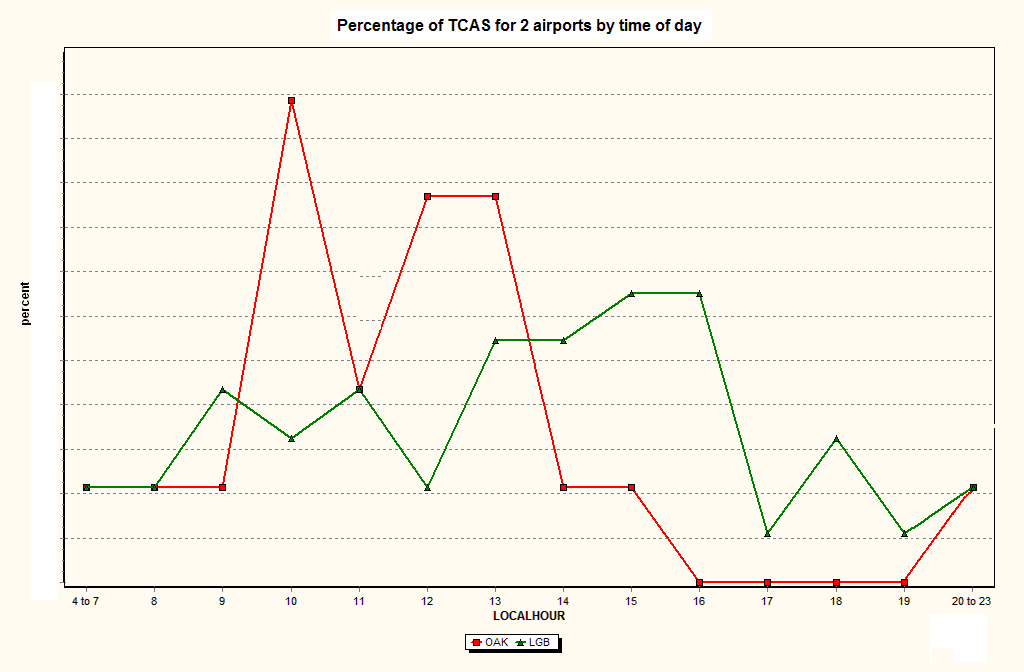 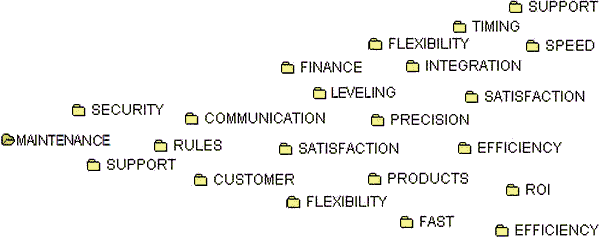 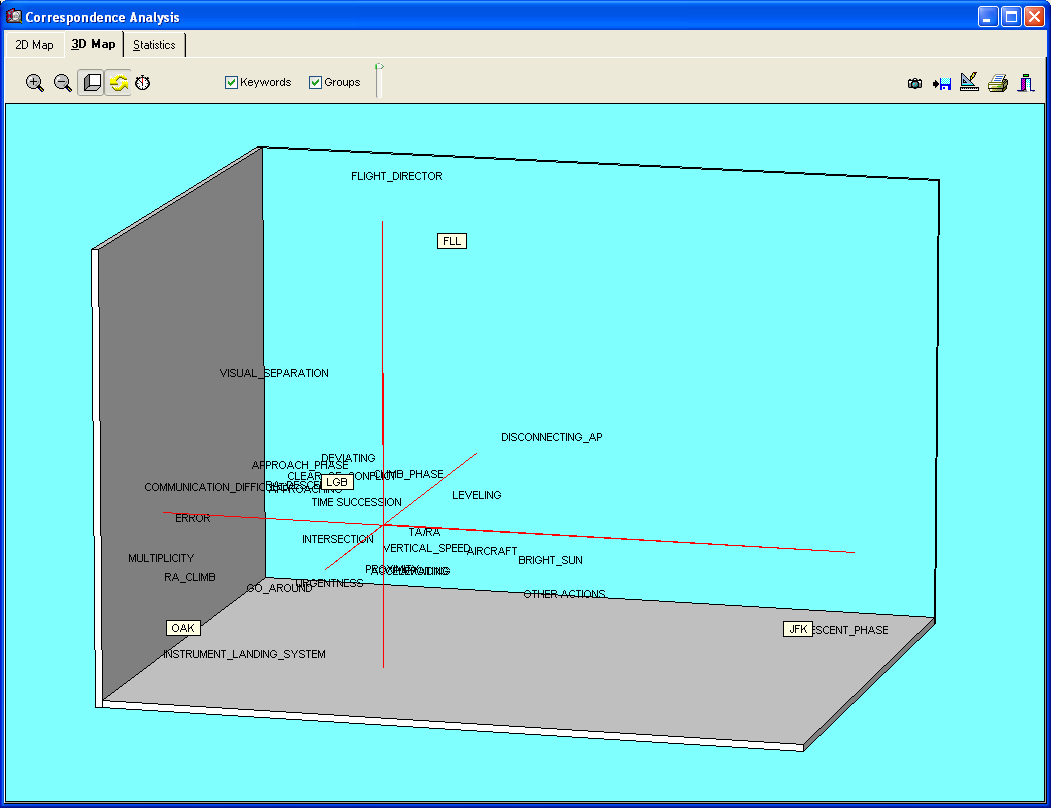 Content analysis method
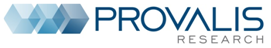 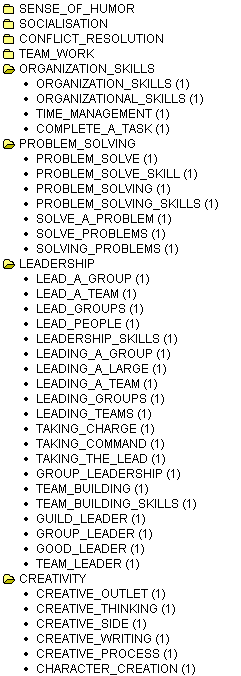 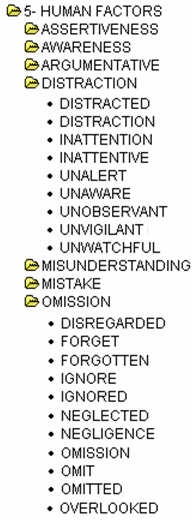 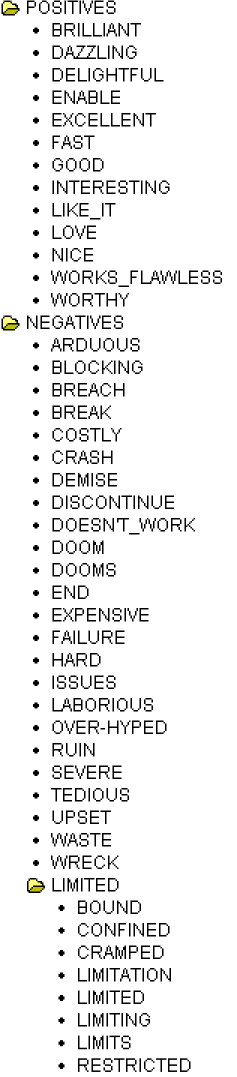 Content analysis method
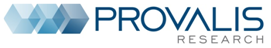 PROS
	Can measure more accurately
 Can be focused (multi-focus)
 Allows full automation
CONS
	Dictionary construction & validation
Text Analytics Challenge
THREE MAJOR OBSTACLES 
	1) Very large number of word forms
	2) Polymorphy of language				One idea   multiple forms
Text Analytics Challenge
THREE MAJOR OBSTACLES 
	1) Very large number of word forms
	2) Polymorphy of language				One idea   multiple forms
	3) Polysemy of words		One word   many ideas
Challenge #3 – Polysemy of words
Keyword in Context List (KWIC)
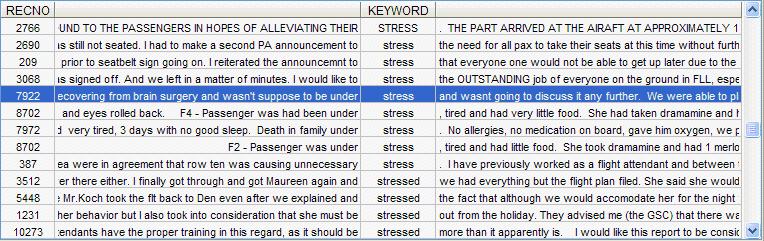 Senses of word “stress”
   #1 (psychology) a state of mental or emotional strain or suspense
   #2 (physics) force that produces strain on a physical body
   #3 Verb - single out as important
Challenge #3 – Polysemy of words
Keyword in Context List (KWIC)
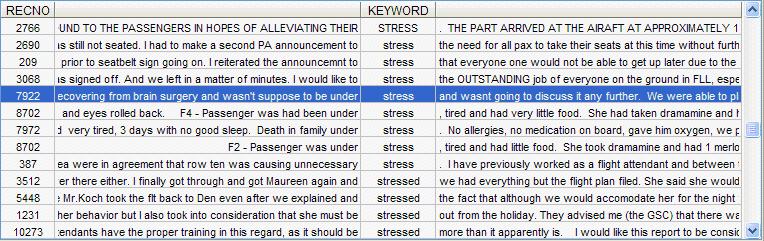 Disambiguation using phrases
STRESS*_THE  or STRESS*_THAT    “single out as important”
UNDER_STRESS  Emotional State
Challenge #3 – Polysemy of words
Keyword in Context List (KWIC)
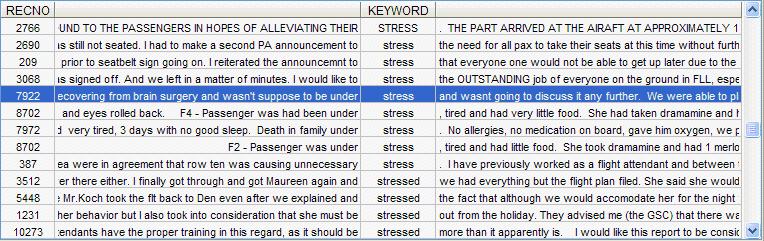 Disambiguation using rules
TRANSFER*  IS NEAR  TECHNOLOGY
TRANSFER* IS NOT NEAR  BUS
SATISFIED  IS AFTER  #NEGATION
Challenge #4 – Misspellings
78,159 word forms:
46,404 “unknown” words
75 % misspellings (≈ 35,000)
21 % proper names (products & people)
4% acronyms
Challenge #4 – Misspellings
61 ways to be “Enthusiastic”
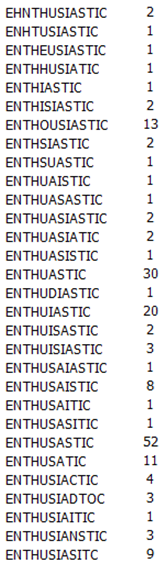 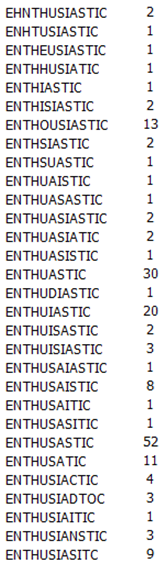 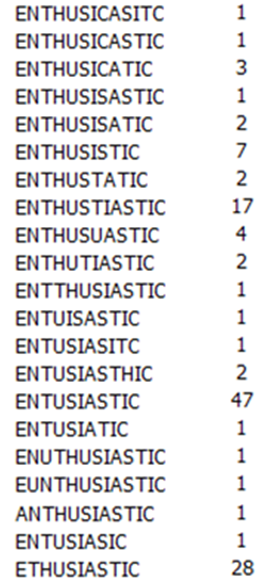 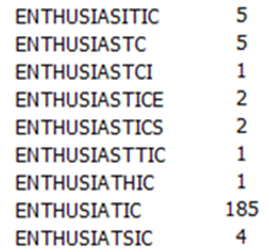 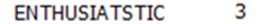 Challenge #4 – Misspellings
Fuzzy and phonetic string comparison algorithms:
 
 Damerau-Levenshtein
 Koelner Phonetik
 SoundEx
 Metaphone
 Double-Metaphone
 NGram
 Dice
 Jaro-Winkler
 Needleman-Wunch
 Smith-Waterman-Gotoh
 Monge-Elkan
Challenge #4 – Misspellings
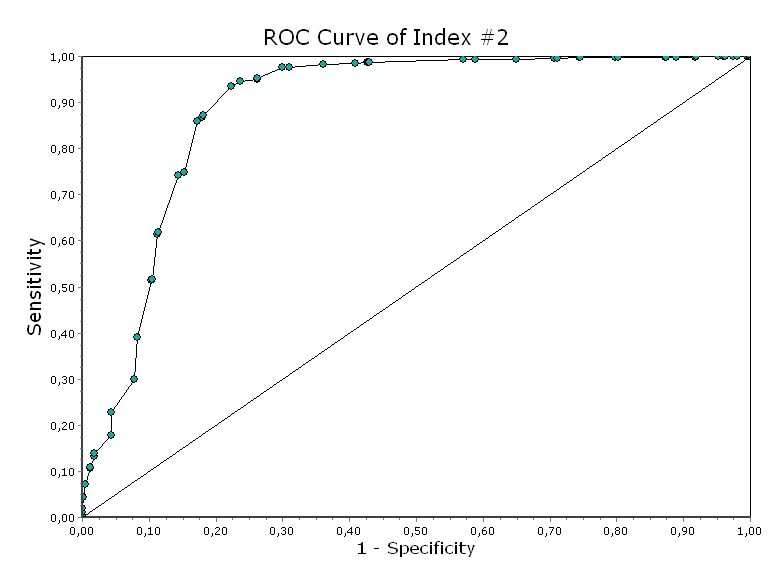 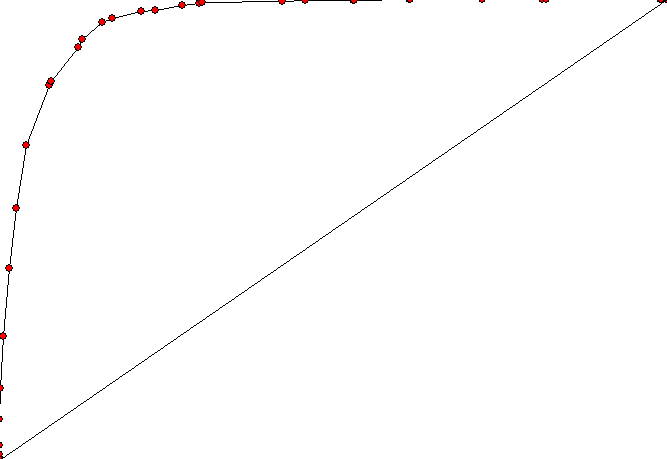 Challenge #4 – Misspellings
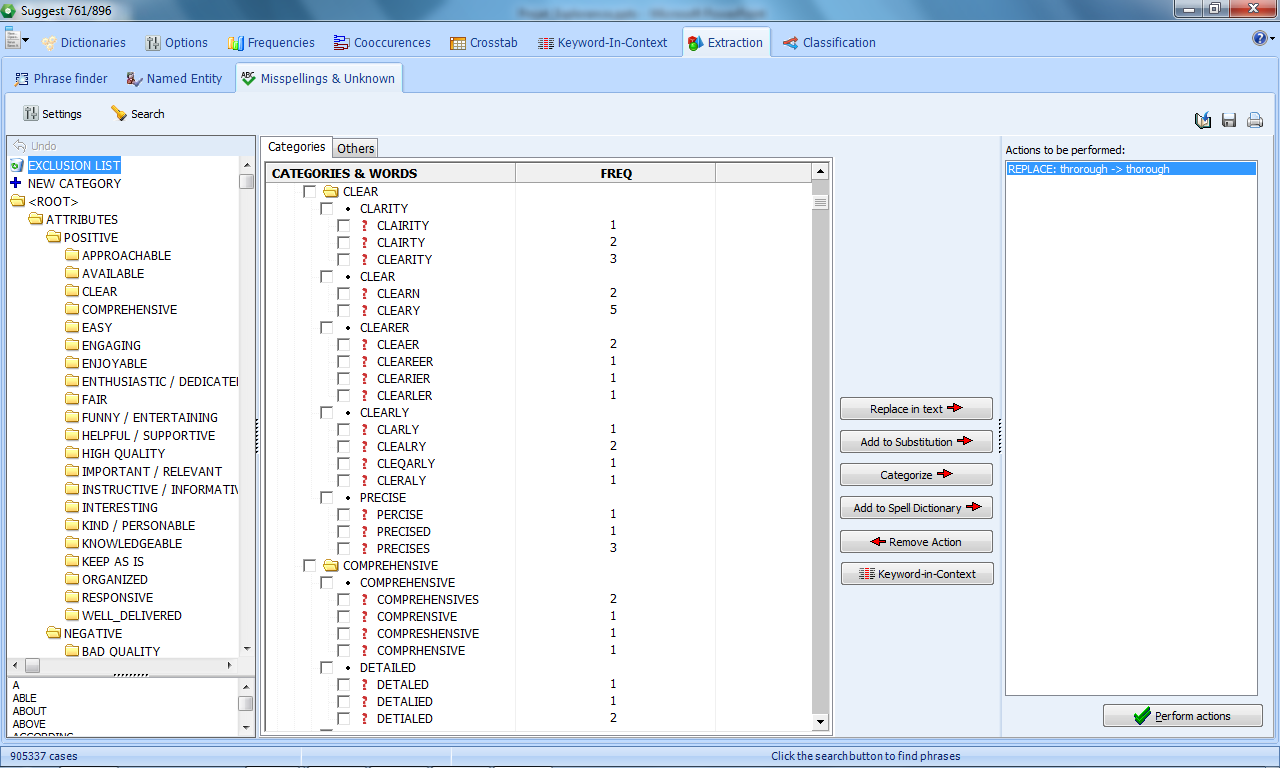 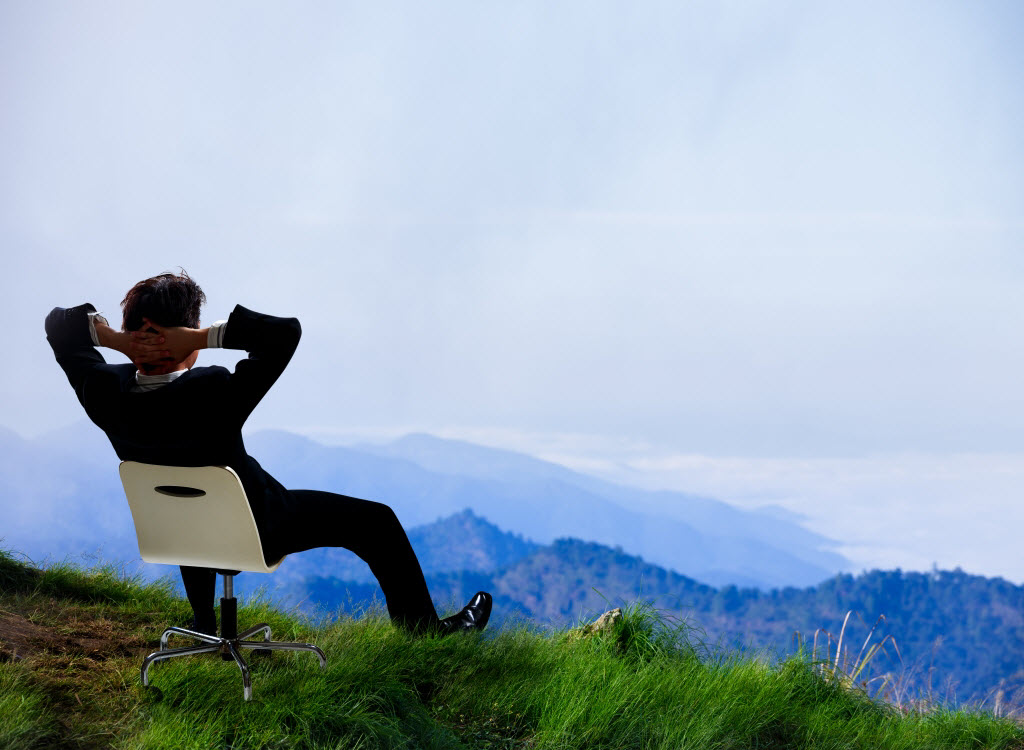 What’s next?
Questions?